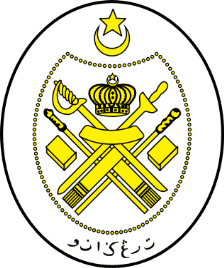 Jabatan Hal Ehwal Agama Terengganu
KHUTBAH MULTIMEDIA
Siri : 36 / 2024
2 Rabiulawal 1446  H  :  6  September 2024
MALAYSIA BERDAULAT : TANGGUNGJAWAB BERSAMA
http://e-khutbah.terengganu.gov.my
Pujian Kepada Allah SWT
الْحَمْدُ لِلّٰهِ
Segala puji-pujian hanya bagi Allah SWT
Syahadah
أَشْهَدُ أَنْ لَا إِلٰهَ إِلَّا اللهُ الْمَلِكُ الْحَقُّ الْمُبِينُ
وَأَشْهَدُ أَنَّ مُحَمَّداً َرَّسُولُ اللهِ صَادِقُ الْوَعْدِ الْأَمِينُ.
Aku bersaksi bahawa tiada Tuhan melainkan Allah, yang Maha Memiliki (segala kerajaan), lagi Maha Benar dan Maha Nyata, dan aku bersaksi bahawa Muhammad adalah utusan Allah yang menepati janji dan amanah
Selawat Ke Atas Nabi Muhammad SAW
اَلَّلهُمَّ صَلِّ وَسَلِّمْ عَلَى سَيِّدِنَا مُحَمَّدٍ أَشْرَفِ الْأَنْبِيَاءِ وَالْمُرْسَلِين، وَعَلَى آلِهِ وَأَصْحَابِهِ وَمَنْ تَبِعَهم بإحْسَانٍ إلى يَوْمِ الدِّينِ
Ya Allah, selawat dan salam ke atas junjungan kami Muhammad, semulia-mulia nabi dan rasul, dan ke atas keluarga Baginda, para Sahabat serta orang yang mengikuti mereka secara baik sehinggalah hari kiamat
Pesanan Takwa
اِتَّقُوا اللهَ
“Bertaqwalah kepada Allah”
Tajuk 
Khutbah Hari Ini
MALAYSIA 
BERDAULAT : TANGGUNGJAWAB BERSAMA
2 RABIUAWAL 1446H / 6 SEPTEMBER 2024
Tahun 2024 ini merupakan tahun ke 67, Malaysia dilepaskan daripada belenggu campur tangan kuasa asing yang telah menguasainya 
kira-kira 446 tahun.
Tempoh yang amat lama itu telah menyaksikan pelbagai bentuk kehinaan, kesengsaraan, serta kehilangan aset tanahair dan warisan bangsa.
Kita sewajibnya bersyukur atas nikmat kemerdekaan ini dengan berusaha mengislahkan diri, keluarga, masyarakat dan negara daripada terpedaya dengan arus budaya dan peradaban asing yang bertentangan dengan ajaran Islam.
Rib’ie bin ‘Amir RA telah menterjemahkan makna kemerdekaan yang sebenar dengan katanya :
"Allah telah membangkitkan kami, supaya mengeluarkan sesiapa yang dikehendakiNya daripada pengabdian kepada sesama hamba, kepada pengabdian hanya kepada Allah, dari kekejaman kepada keadilan Islam, 
dari kehidupan dunia yang sempit kepada keluasan dunia dan akhirat".
Selain itu, 
kemerdekaan diri bermula apabila kita berjaya menunduk dan menewaskan keinginan hawa nafsu yang sentiasa menjauhkan kita daripada suruhan Allah SWT dan ajaran Nabi SAW.
Diriwayatkan daripada Abdullah bin ‘Amr RA, Baginda SAW telah bersabda :




Maksudnya : "Tidak sempurna iman seseorang kamu sehinggalah kehendak nafsunya mengikut syariat yang aku bawa". 
[Hadis riwayat al Baihaqi]
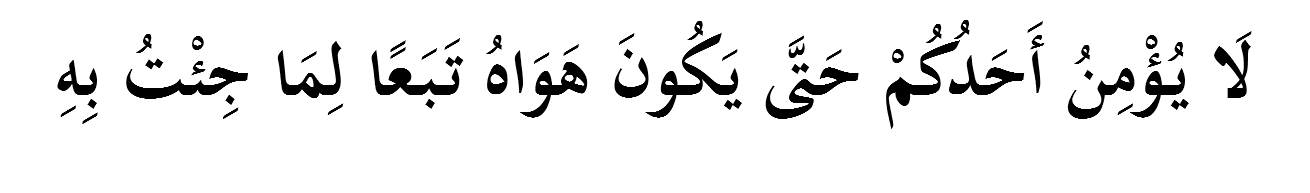 Walaupun kemerdekaan negara itu manis dan menggembirakan diri semua rakyat, 
akan tetapi pengorbanan jiwa, tenaga, sumbangan idea dan harta terus diperlukan 
untuk memantapkan kemerdekaan negara.
Pembangunan kendiri setiap rakyat terutama generasi muda yang dimantapkan jiwa-raganya amat diperlukan pada setiap ketika bagi mempertahankan negara.
Mereka adalah benteng yang kukuh, dapat menghalang sebarang anasir yang merosakkan nilai kebebasan dan ketenteraman agar tidak mampu merobek kesatuan bangsa ini dan menyerap masuk ke dalam diri masyarakat dan kepimpinan negara.
Sejarah umat Islam terawal adalah contoh paling tepat untuk melihat perubahan positif dan keberkesanan kemerdekaan yang dibawa oleh Rasulullah SAW.
Dunia menyaksikan satu perubahan paling hebat dalam sejarah peradaban manusia.
Masyarakat Arab yang bergelumang dengan cara kehidupan jahiliah pada zaman itu telah berubah menjadi suatu umat yang bertamadun lagi perkasa.
Perlakuan buruk dan segala macam krisis sosial, ekonomi dan kehidupan yang tidak teratur telah diganti dengan perlakuan yang berprinsipkan wahyu Ilahi.
Semua itu adalah hasil kemerdekaan hidup di bawah cahaya Islam yang amat bertepatan dengan fitrah manusia yang secara nalurinya menginginkan kebaikan.
Semua warga berkewajipan untuk meleraikan sebarang persengketaan yang berlaku, menguatkan jati diri dan bangsa dalam meneguhkan kesatuan ummat serta menjauhi sebarang kefahaman salah dan unsur perpecahan yang bakal menggugat kestabilan jiwa bangsa negara ini.
Sikap suka membuka rahsia negara kepada musuh, terpedaya dengan bayaran dan ganjaran demi menjual aset tanahair dan sikap tidak acuh kepada pertahanan negara merupakan racun yang dapat memusnahkan nilai diri dan menghancurkan negara.
Firman Allah SWT 
dalam surah al-Anfal, ayat 27 :
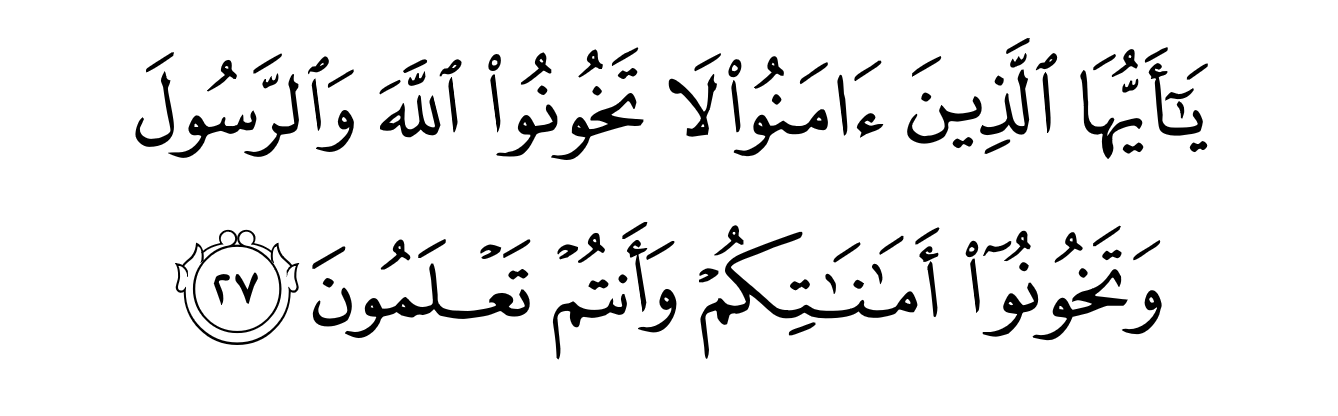 Maksudnya : Wahai orang yang beriman! Janganlah kamu mengkhianati (amanah) Allah dan Rasul-Nya, dan (janganlah) kamu mengkhianati amanah-amanah kamu, sedang kamu mengetahui (salahnya).
Seruan Khatib
Marilah kita sebagai warga negeri dan negara yang tercinta ini, berikanlah perhatian dan tenaga terhadap mengukuhkan kemerdekaan negara ini
Seruan Khatib
Teruskan mencintai keamanan dan perpaduan sesama rakyat dengan mengeratkan silaturrahim,
Seruan Khatib
Mendokong agenda negara dalam mencapai kegemilanganyang berlandaskan kepada kehendak Allah SWT dan RasulNya SAW.  Mudah-mudahan kita dikasihi Allah sentiasa. 
Aamiin…ya Rabbal ‘Alamiin.
أعُوذُ بِاللهِ مِنَ الشَّيْطَانِ الرَّجِيمِ
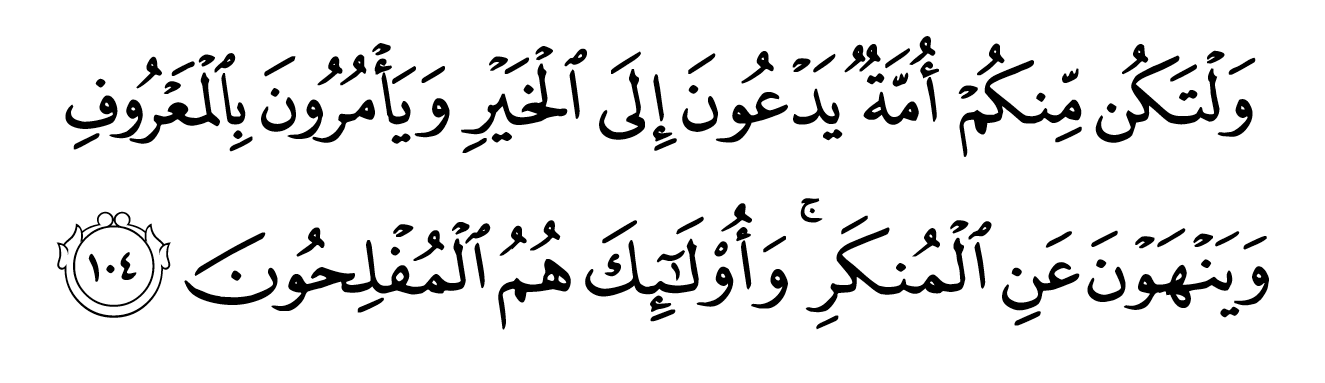 Maksudnya : Dan hendaklah ada di antara kamu satu puak yang menyeru kepada kebajikan, dan menyuruh berbuat segala perkara yang baik, serta melarang daripada segala yang salah. Dan mereka yang demikian ialah orang yang berjaya. 
(Surah Ali Imran : Ayat 104)
بَارَكَ اللهُ لِي وَلَكُمْ فِي الْقُرْآنِ الْعَظِيْمِ.
 وَنَفَعَنِي وَاِيَّاكُمْ بِمَا فِيْهِ مِنَ الآيَاتِ وَالذِّكْرِ الْحَكِيْمِ.
وَتَقَبَّلَ مِنِّي وَمِنْكُمْ تِلاوَتَهُ اِنَّهُ هُوَ السَّمِيْعُ الْعَلِيْمُ.
أقُوْلُ قَوْلِي هَذا وَأَسْتَغْفِرُ اللهَ الْعَظِيْمَ لِيْ وَلَكُمْ
 وَلِسَائِرِ الْمُسْلِمِيْنَ وَالْمُسْلِمَاتِ وَالْمُؤْمِنِيْنَ وَالْمُؤْمِنَاتِ
 فَاسْتَغْفِرُوْهُ إنَّهُ هُوَ الْغَفُوْرُ الرَّحِيْمُ.
Doa Antara Dua Khutbah
آمِينَ ، يَا مُوَفِّقَ الطَّائِعِينَ
وَفِّقنَا لِطَاعَتِكَ أَجمَعِينَ
وَتُب عَلَينَا وَعَلَى المُسلِمِينَ
وَاغفِر ذَنبَ مَن يَقُولُ: «أَستَغفِرُ اللهَ» العَظِيمَ
وَنَستَغفِرُ اللهَ
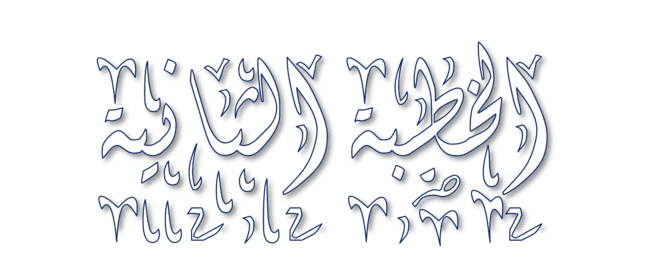 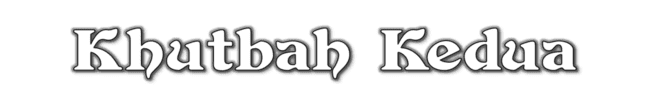 Pujian Kepada Allah S.W.T.
الْحَمْدُ لِلّٰهِ
Segala puji-pujian hanya 
bagi Allah S.W.T.
Syahadah
وَأَشْهَدُ أَن لَّا إِلٰهَ إِلَّا اللهُ وَحْدَهُ لَا شَرِيْكَ لَهُ، وَأَشْهَدُ أَنَّ سَيِّدَنَا مُحَمَّدًا عَبْدُهُ وَرَسُوْلُهُ.
Dan aku bersaksi  bahawa sesungguhnya tiada tuhan melainkan Allah, Yang Maha Esa, tiada sekutu bagi-Nya, dan juga aku bersaksi bahawa junjungan kami (Nabi) Muhammad (S.A.W) hamba-Nya dan rasul-Nya.
Selawat Ke Atas 
Nabi Muhammad S.A.W
اللّٰهُمَّ صَلِّ وَسَلِّمْ وَبَارِكْ عَلَى سَيِّدِنَا مُحَمَّدٍ، وَعَلَى آلِهِ وَأَصْحَابِهِ أَجْمَعِيْنَ.
Ya Allah, cucurilah rahmat, kesejahteraan dan keberkatan ke atas junjungan kami (Nabi) Muhammad (S.A.W) dan ke atas keluarganya dan sekalian para Sahabatnya.
Seruan Takwa
اتَّقُوا اللهَ فَقَدْ فَازَ الْمُتَّقُوْنَ
Bertakwalah kepada Allah dengan sebenar-benarnya, sesungguhnya berjayalah orang-orang yang bertaqwa.
SERUAN KHATIB
Wahai hamba-hamba Allah, berbaktilah kepada Allah SWT dan jagalah setiap gerak geri dan tutur kata. Setiap tindakan yang dilakukan dan setiap perkataan  yang diucapkan pasti akan dicatat oleh malaikat.
SERUAN KHATIB
Sesungguhnya setiap manusia akan diserahkan buku amalan masing-masing pada hari Akhirat nanti, dan ketika itu setiap yang tercatat dalam buku amalan tidak dapat diubah dan tak dapat dipinda lagi.
SERUAN KHATIB
Mudah-mudahan dengan peringatan ini, kita akan menjadi hamba Allah yang mendapat rahmat serta keampunan-Nya dan dimasukkan ke dalam syurga bersama kekasih kita Nabi Muhammad SAW.
SERUAN KHATIB
Begitu juga, marilah kita memperbanyakkan ucapan selawat dan salam kepada Rasulullah SAW sebagaimana firman Allah dalam surah al-Ahzab ayat 56 :
Seruan
Memperbanyakkan ucapan selawat dan salam kepada Rasulullah SAW
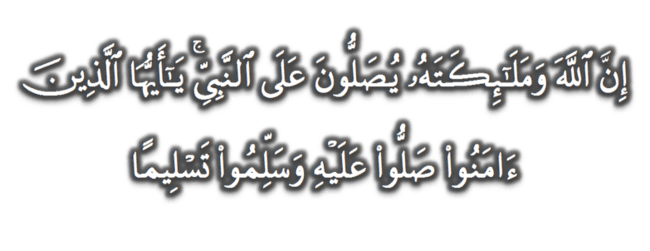 (Surah Al-Ahzab : Ayat 56)
“Sesungguhnya Allah Taala Dan Para MalaikatNya Sentiasa Berselawat Ke Atas Nabi (Muhammad).
Wahai Orang-orang Beriman! Berselawatlah Kamu 
Ke Atasnya Serta Ucapkanlah Salam Sejahtera Dengan Penghormatan Ke Atasnya Dengan Sepenuhnya”.
Selawat
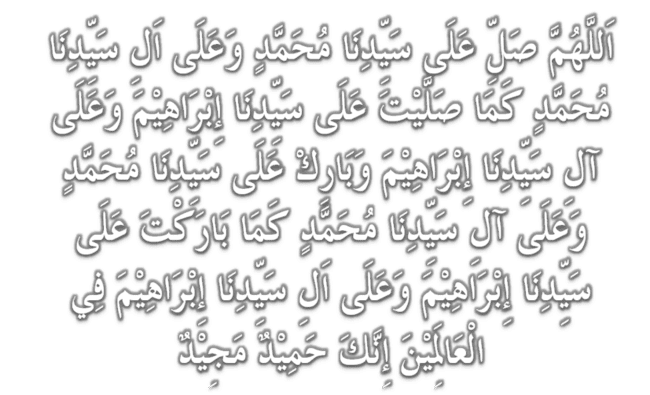 DOA
اللّٰهُمَّ اغْفِرْ لِلْمُؤْمِنِيْنَ وَالْمُؤْمِنَاتِ، وَالمُسْلِمِيْنَ وَالْمُسْلِمَاتِ الأَحْيَاءِ مِنْهُمْ وَالأَمْوَات، 
إِنَّكَ سَمِيْعٌ قَرِيْبٌ مُجِيْبُ الدَّعَوَات.
اللّٰهُمَّ ادْفَعْ عَنَّا الْبَلاءَ وَالْوَبَاءَ وَالْفَحْشَاءَ
 مَا لا يَصْرِفُهُ غَيْرُكَ
DOA
اللّٰهُمَّ إِنَّا نَعُوذُ بِكَ مِنَ البَرَصِ وَالْجُنُونِ وَالْجُذَامِ وَمِن سَيِّئِ الأَسْقَامِ. 

اللّٰهُمَّ اشْفِ مَرْضَانَا وَارْحَمْ مَّوْتَانَا، وَالْطُفْ بِنَا فِيمَا نَزَلَ بِنَا
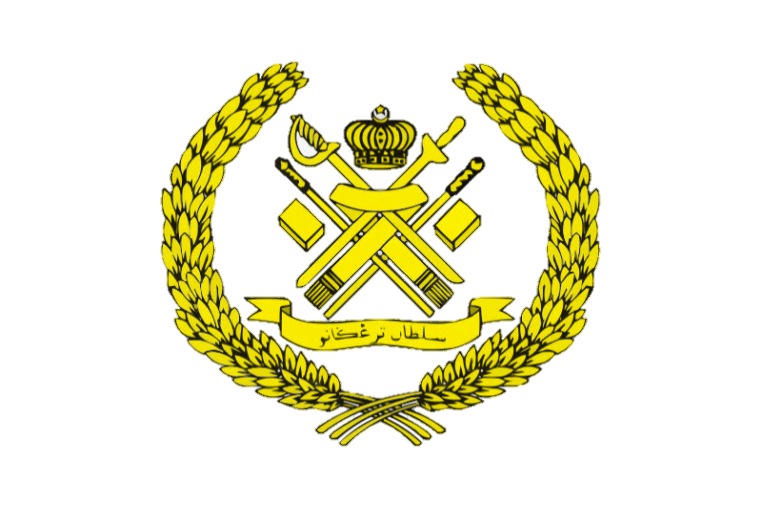 Ya Allah…

Peliharakanlah
Kebawah Duli Yang Maha Mulia Raja Kami
Al-Wathiqu Billah Sultan Mizan Zainal Abidin Ibni Al-Marhum Sultan Mahmud 
Al-Muktafi Billah Shah,

Limpahkanlah RahmatMu Untuk Baginda, 
Juga Untuk Sultanah Nur Zahirah 
Sultanah Terengganu 

Dan Peliharakanlah Putera Puteri, 
Ahli Keluarga, Keturunan dan Kerabat Baginda
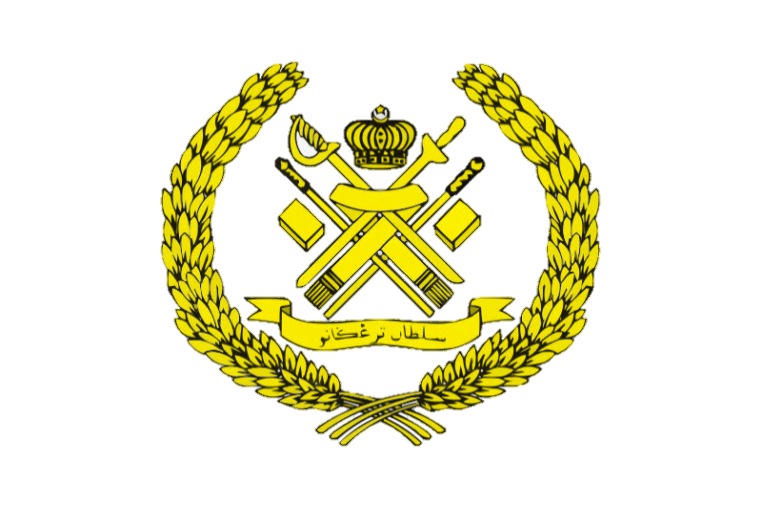 Ya Allah…

Peliharakanlah Para Ulama’,
Semua Pembesar, Hakim-Hakim,
Pegawai Kerajaan dan Rakyat Jelata Baginda
Dari Kalangan Orang Islam dan 
Mereka Yang Beriman Lelaki dan Perempuan
Di Dunia dan Akhirat Dengan Segala RahmatMu,
Wahai Allah Yang Maha Penyayang.

Ya Allah…

Peliharakanlah Juga Raja Muda Kami
Tengku Muhammad Ismail Ibni 
Al-Wathiqu Billah Sultan Mizan Zainal Abidin
DOA
اللَّهُمَّ أَعِزَّ الإِسْلاَمَ وَالْمُسْلِمِيْنَ، وَأَذِلَّ الْمُعْتَدِيْنَ الظَّالِمِيْنَ، وَدَمِّرْ أَعْدَائَكَ أَعْدَاءَ الدِّيْنَ، وَانْصُرْنَا عَلَيْهِمْ يَا رَبَّ الْعَالَمِيْنَ
اللَّهُمَّ انْصُرْ إِخْوَانَنَا الْمُسْلِمِيْنَ وَالْمُجَاهِدِيْنَ فِيْ فَلَسْطِيْن وَفِيْ كُلِّ مَكَانٍ.
DOA …
Ya Allah,

Kami memohon hidayah dan petunjuk ke jalan kebenaran. Tetapkanlah iman kami di dalam agama-Mu. Basahilah lidah kami dengan bacaan al-Quran dan zikir kepada-Mu. Jadikanlah akhlak junjungan besar Nabi Muhammad SAW sebagai ikutan kami. Pereratkanlah hubungan sesama kami, saling bekerjasama dan bantu membantu dalam kebajikan dan taqwa.
DOA …
Ya Allah,

Jadikanlah negeri ini negeri yang aman, maju lagi diberkati. Bukakanlah pintu-pintu rezeki dari segala penjuru. Kurniakanlah kepada kami nikmat kesejahteraan yang berterusan. Jauhkanlah negeri kami ini daripada segala malapetaka, musibah dan apa jua kemurkaan-Mu.
DOA …
Ya Allah, 

Anugerahkan pertolongan dan bantuanMu untuk saudara kami di Palestin. Berikanlah ketabahan dan kekuatan kepada mereka dalam menghadapi kekejaman rejim zionis. Peliharakanlah bumi Baitul Maqdis dan seluruh saudara kami di sana.

Amin Ya Rabbal alamin
DOA PENUTUP…
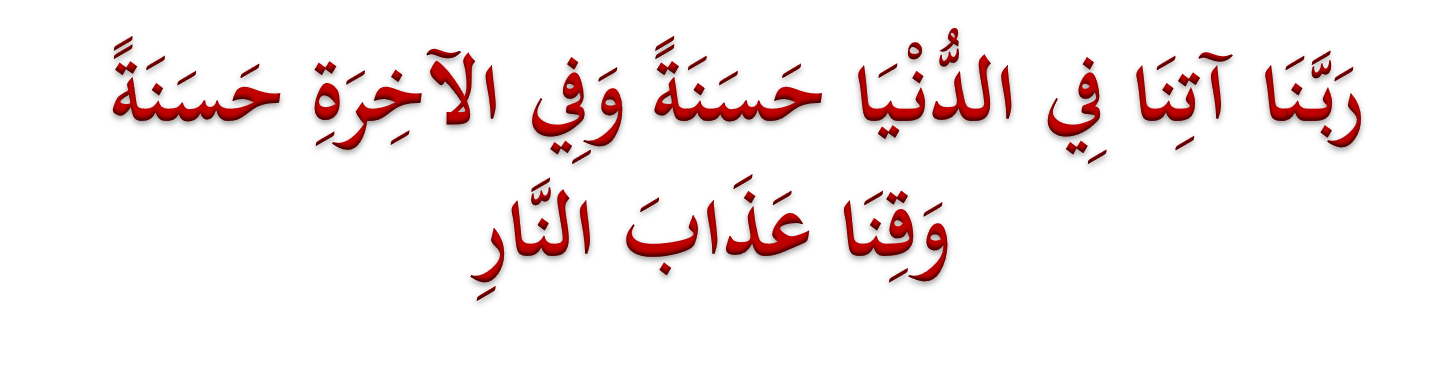 Kurniakanlah Kepada Kami Kebaikan Di Dunia Dan Kebaikan Di Akhirat Serta Hindarilah Kami Dari Seksaan Neraka
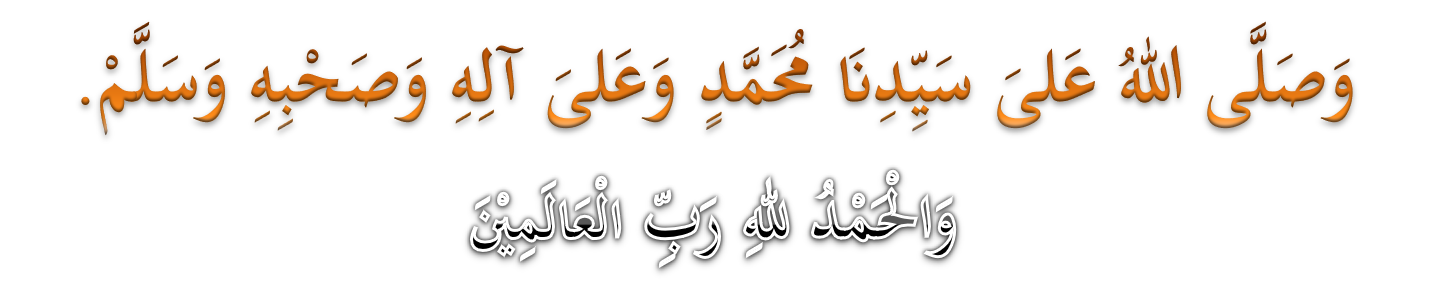 عِبَادَ اللهِ!
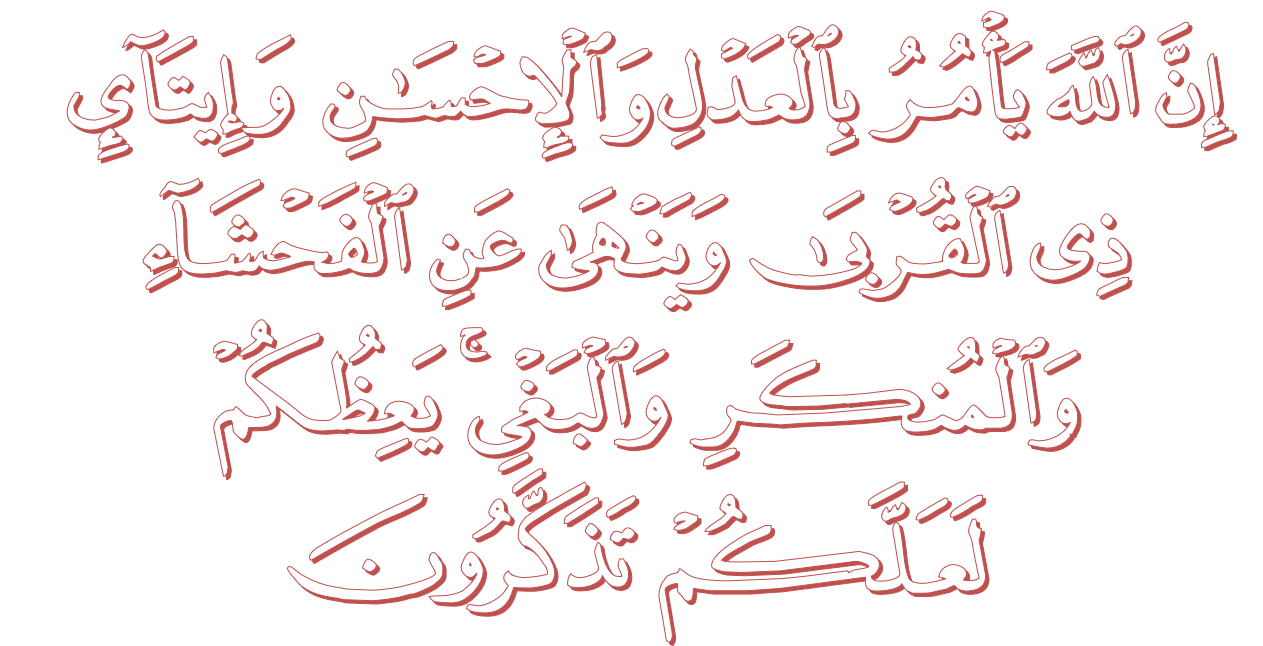 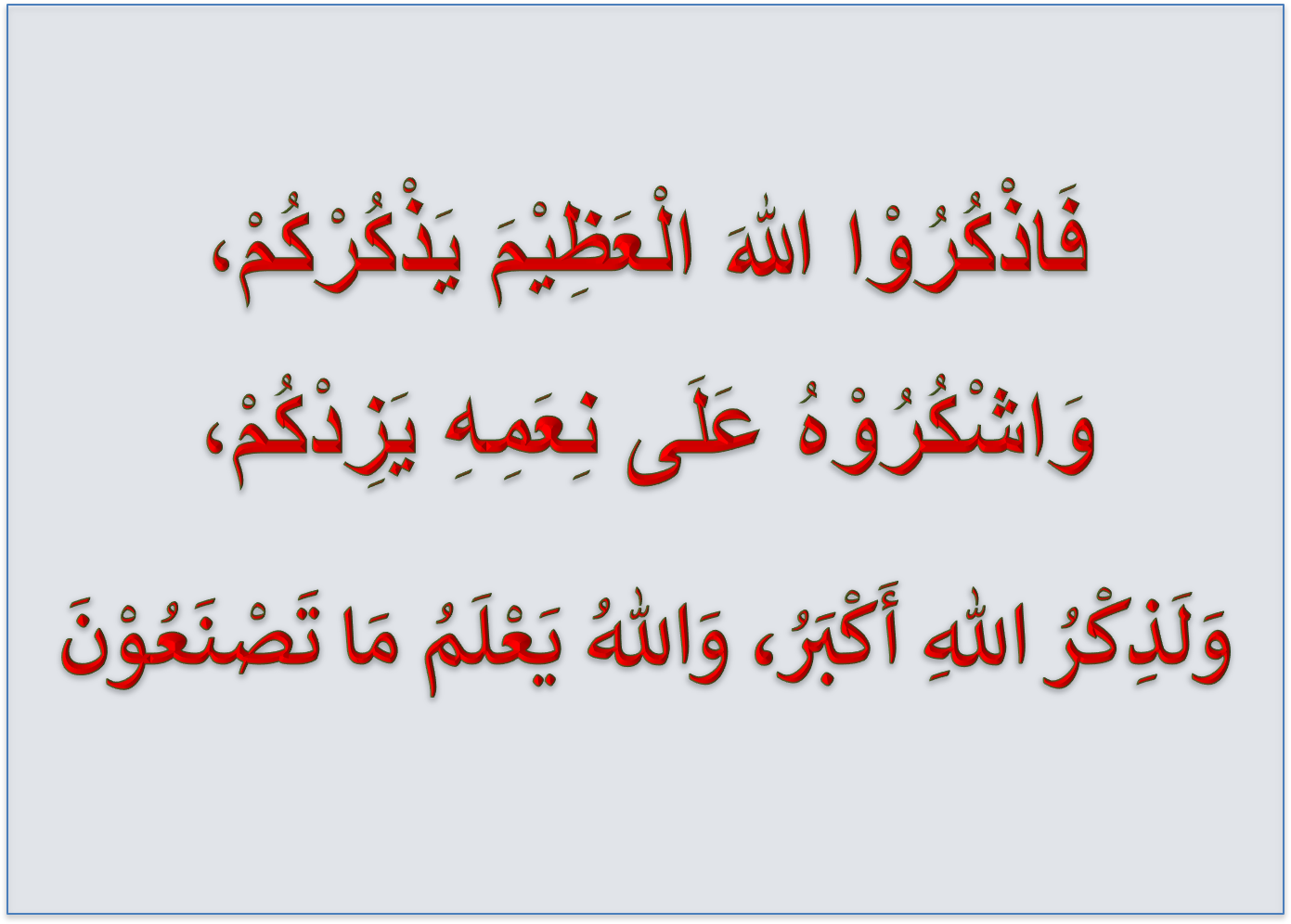 قُوْمُوْا إِلَى صَلاتِكُمْ،

 يَرْحَمْكُمُ الله